Seminar Announcement
嘉義大學生物資源學系
《系友專題演講》
講員：
孫一鳴 業務專員
南台彩藝印刷

講題：

與老骨頭的對話

日期：2017/10/18 (三)
時間：13:20 – 15:10 
地點：生物資源館1樓視聽教室
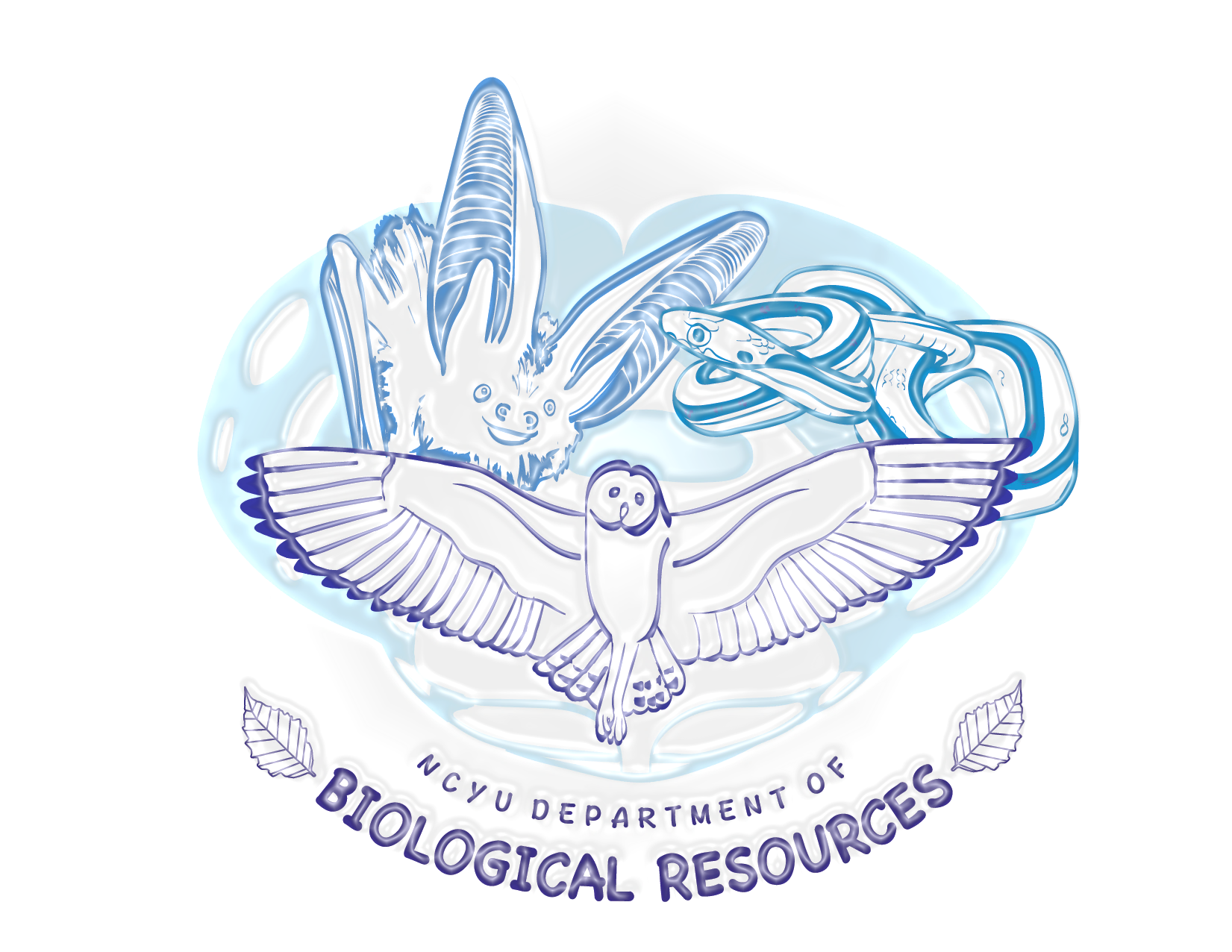 ~歡迎踴躍參加~
Department of Biological Resources & Center of Biodiversity
 National Chiayi University